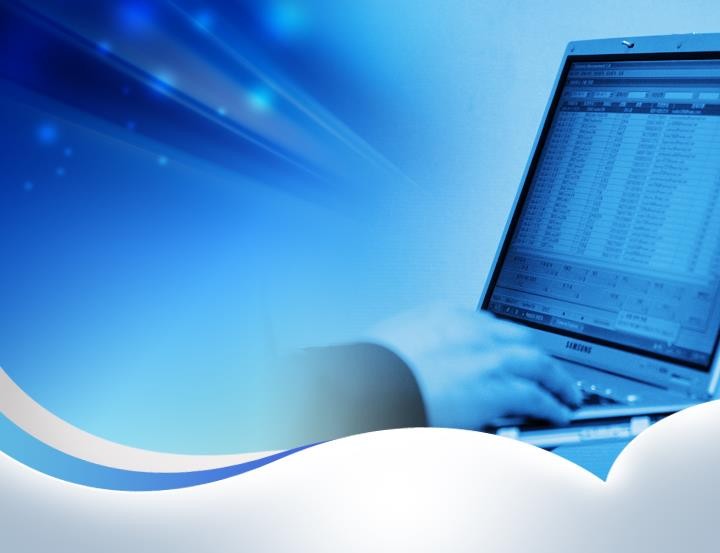 회사소개서
Company profile
ECO MOTOR
www.eco-motor.co.kr
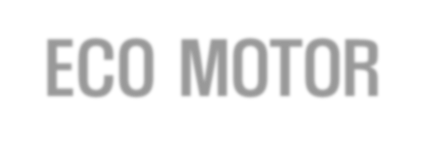 목 차
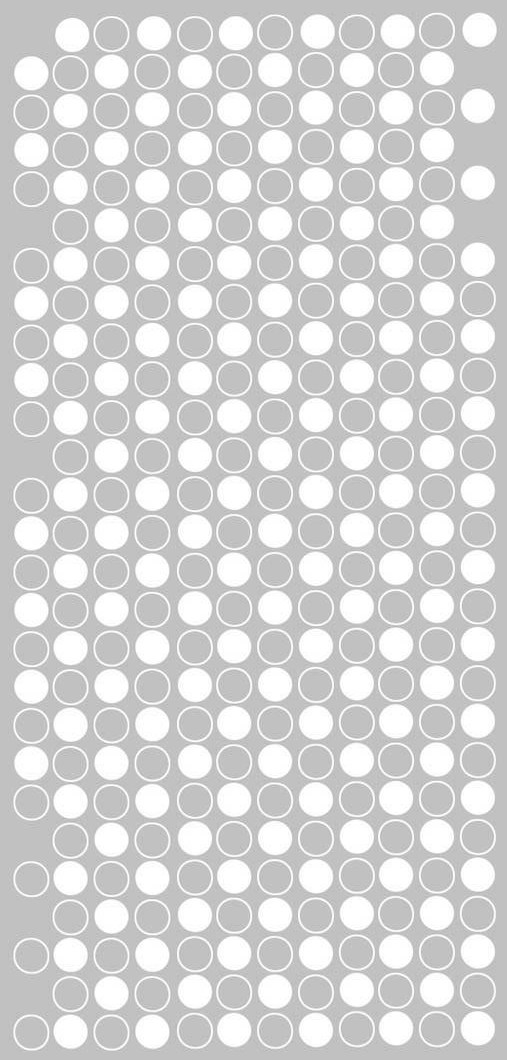 목차

CI

인사말

회사 연혁

조직도 / 재무 구조

보유설비

주요 제품설명

기업인증서

약도
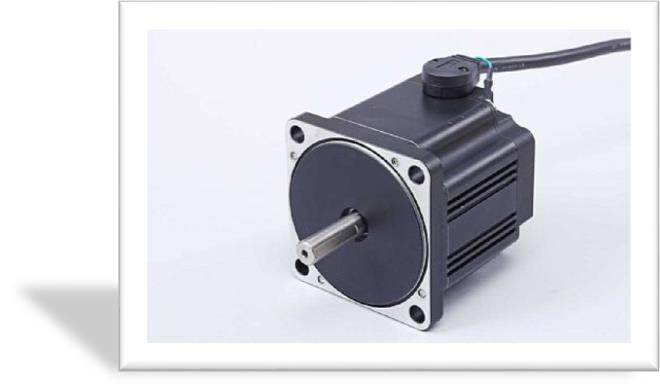 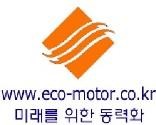 www.eco-motor.co.kr
1 . CORPORATE IDENTITY
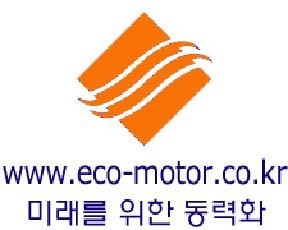 막대 자석에 코일을 감은 형상으로, 친환경적인 전기식 모터의 동력으로 최상의 솔루션으로 동력화의 흐름에 최선을 다하는 진취적 기상을 담음
2 .	인사말
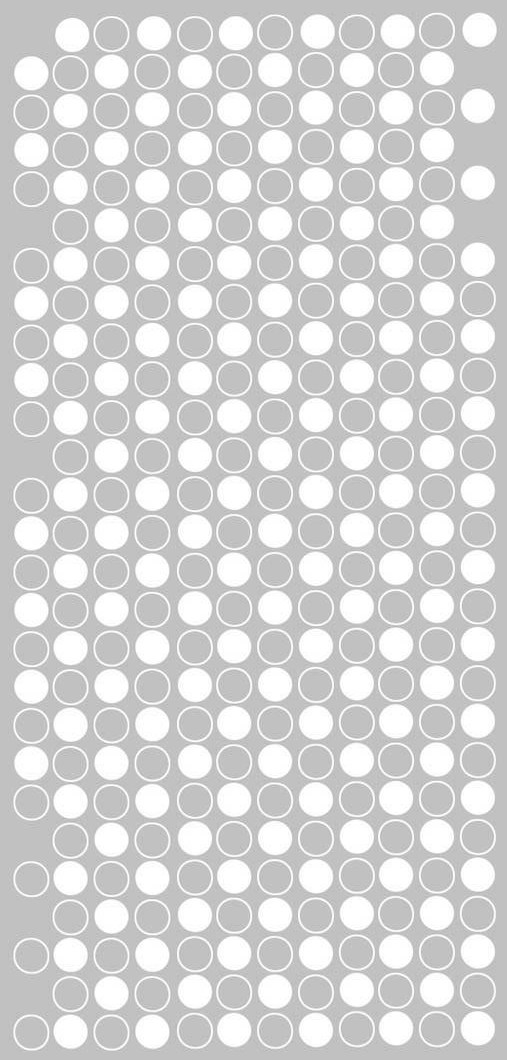 안녕하십니까. 에코모터 남석우 입니다.

당사는   B L D C 모터 와    구동 드라이브를  전문 개발, 제조하는     회사로써     고객사의     요구에    
 맞게         모터를    전용으로       쓸 수 있는       솔   루션을       제공     해    드리고       있습니다.
불과 10년 전  만 하더라도    비싼   부품들로    인하여    B L DC모터가   활성화    되지   못 하 였으나
최근    전기자동차   및  다 양한    장비들의   제작이     급증하면서    부품들도     저가로     제작    되고 있습니다.    
이에     저희는    그 동안의     풍부한     경 험   과   노 하우를      바탕으로       기술   개발을     통하여       질적으로
   다양한       고 객사의      요구에     맞게       납품하여     드리고     있습니다.
끝으로      고객사의      성장이      곧     저희의     성장이라      생각하고      최선을     다   하겠습니다.


감  사  합  니   다.
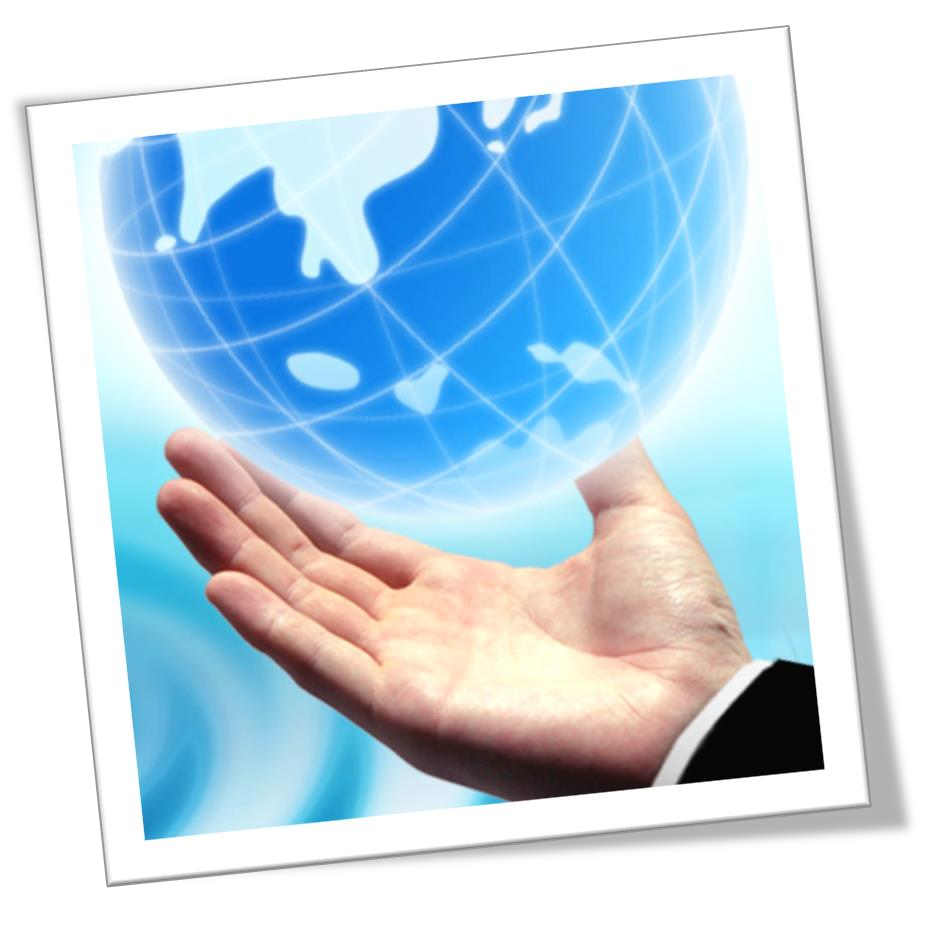 회사명 : 에코모터       (     E   C   O  M   O   T   O   R )
사업분야 : B  L D C 모터   / B  L  D  C 모터 컨트롤러
본 사 주 소 : 서울시   금천구    가산디지털   2로  14    806호
공 장 주 소 : 상동
· 전 화 :   0 7 0-4 1 0 2-6 5 2 5
· FAX :0  2-6 9 3 7-0 7 4 2
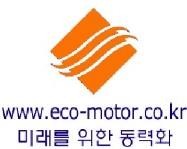 www.eco-motor.co.kr
3 . 회사연혁
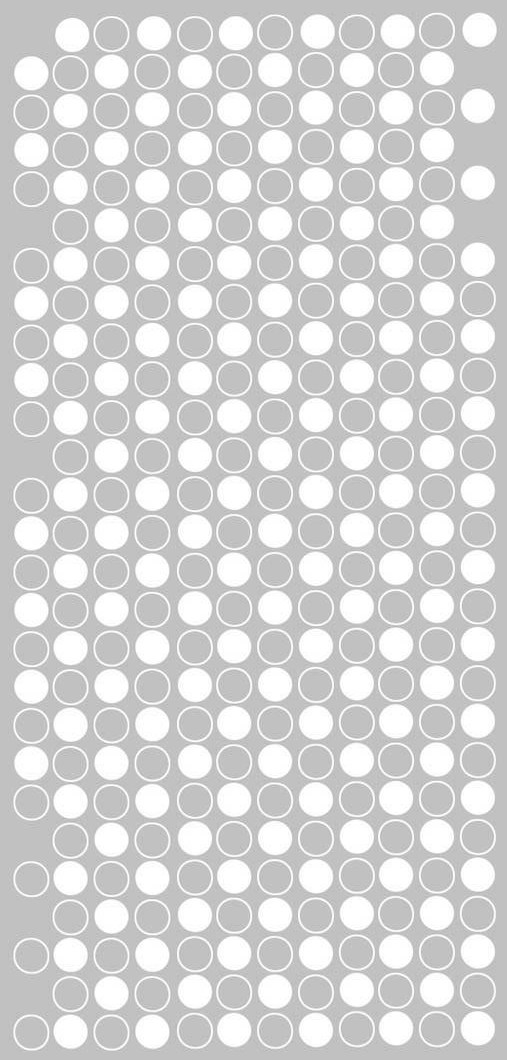 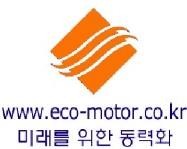 www.eco-motor.co.kr
4 . 조직도 / 재무 구조
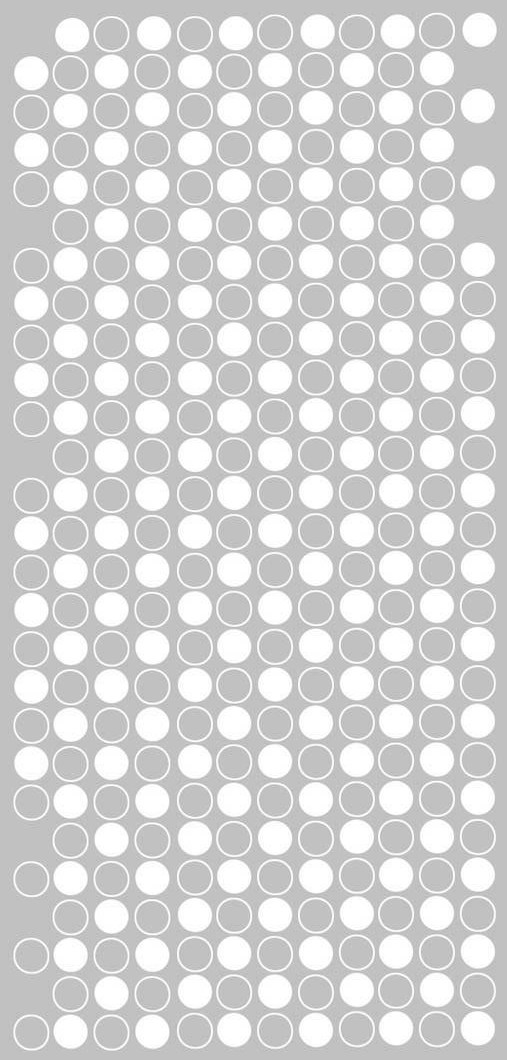 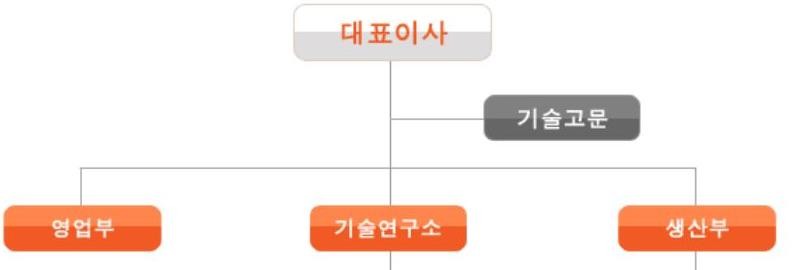 재무 구조 (2020년 기준)
자본금      199,997,000원 
 총자산     346,955,000원 
 부채            146,000,000원 
 매출액     1,300,000,000원
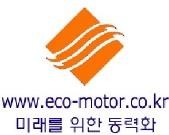 www.eco-motor.co.kr
5 .	보유설비
BLDC모터 권선기	1대
모터 권선 삽입기	1대
ROTOR회전 바란싱기	1대
탭, 드릴 보루방	1대
마그네트 착자기	1대
10톤 프레스		1대  7.	챔버(-50도~150도 용)	1대
오실로스코프 500MZ	1대
오실로스코프 절연용	1대
비접촉식 온도메타	1대
토오크메타	2대
RPM측정기	1대
외경정밀 측정기	1SET
자동 단자압착기	1대
38코어 자동 적층 금형	1조
38코어 4극착자요크금형	1조
104각 4극 로터 자동 적층금형	1조
104각 모터케이스 금형	1조
각 사이즈별 부하 테스트 지그	3ET
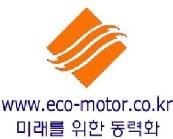 6 .	주요제품설명
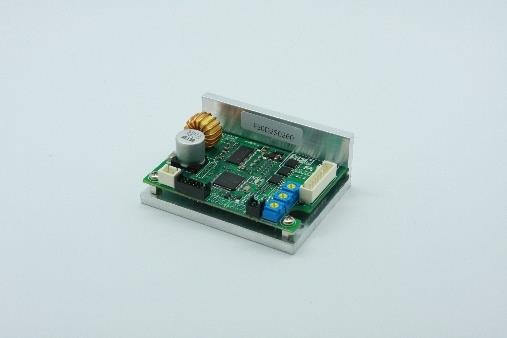 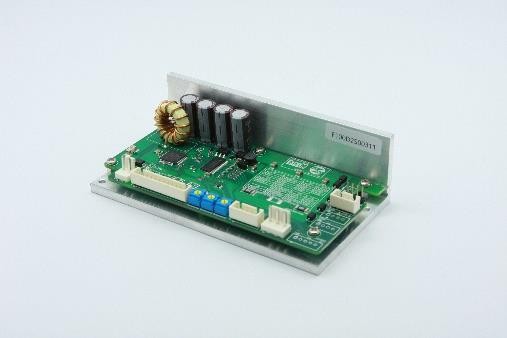 24V 2A급과 6A급으로 주로 의료장비나 간이 설비에 쓰임.
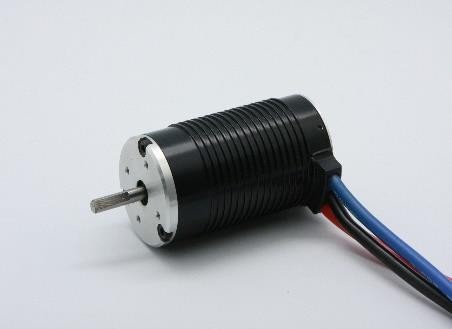 2011년 개발되어 생산중인 초 고속 70,000rpm bldc motor 센서레스형 모터입니다.
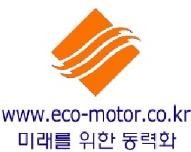 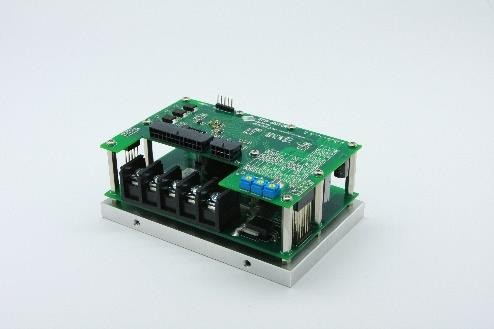 24v 30A급으로 개발 되어 현재 400w급 구동 드라이브로 생산중이며  주로 베터리구동차량 휠 구동용으로 쓰이고있습니다.
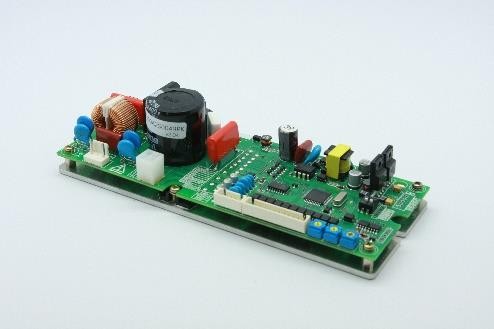 AC 220V 용 구동 드라이브로 단상 전원 이용시 쓰임.
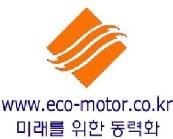 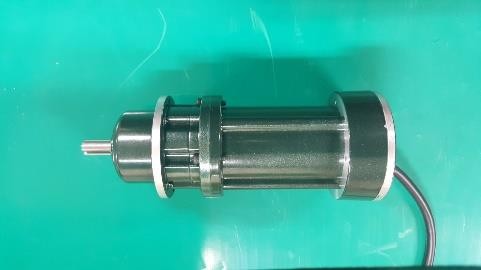 방산장비용 모터로 개발되어 현재 K9자주포  포신 자동 크린로봇용 구동모터로 제작 판매 .
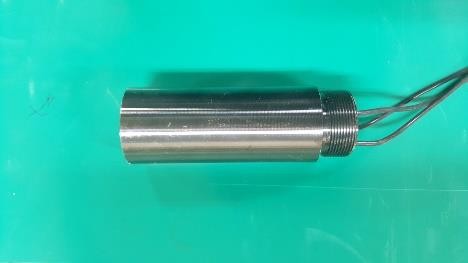 17,000RPM 고속회전용 진동모터로 개발되어 건설현장의 시멘트 타설 후 양생시 사용.
심한 진동으로 인해 센서레스로 개발.
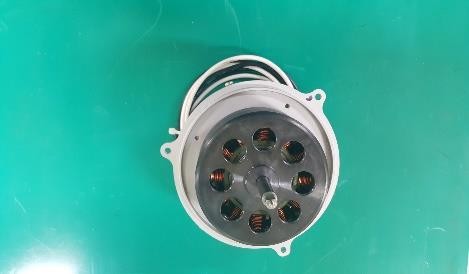 수소 자동차 베터리 쿨링펜.
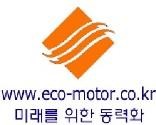 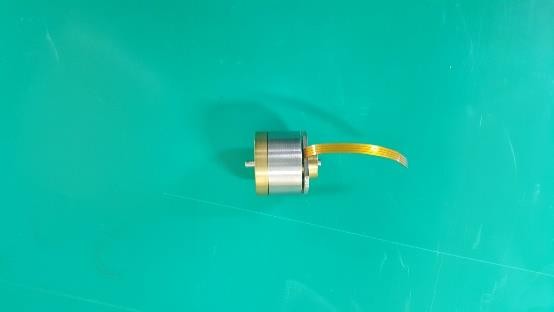 레이져 센싱용 모터로 개발 되어 라이다에적용 .
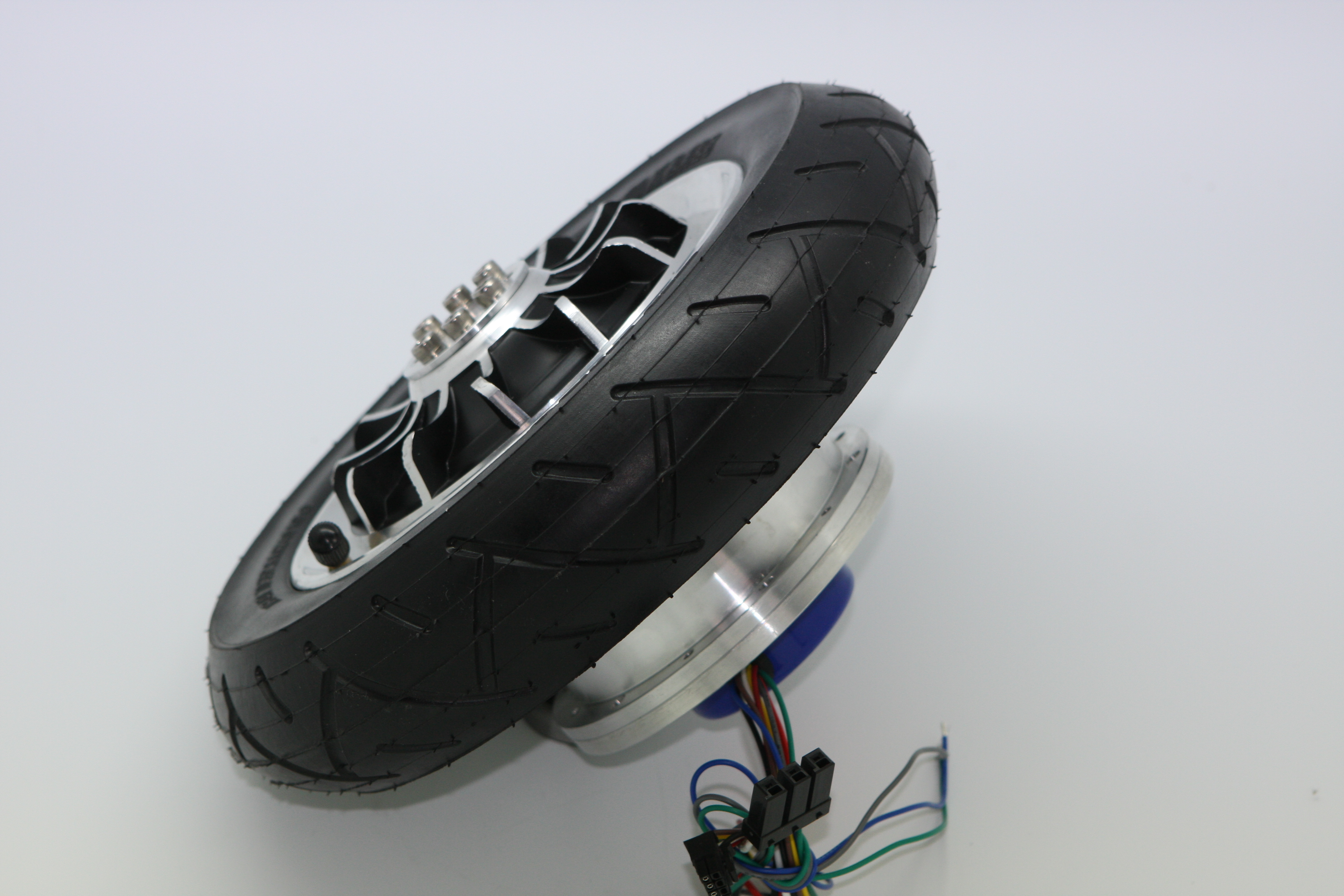 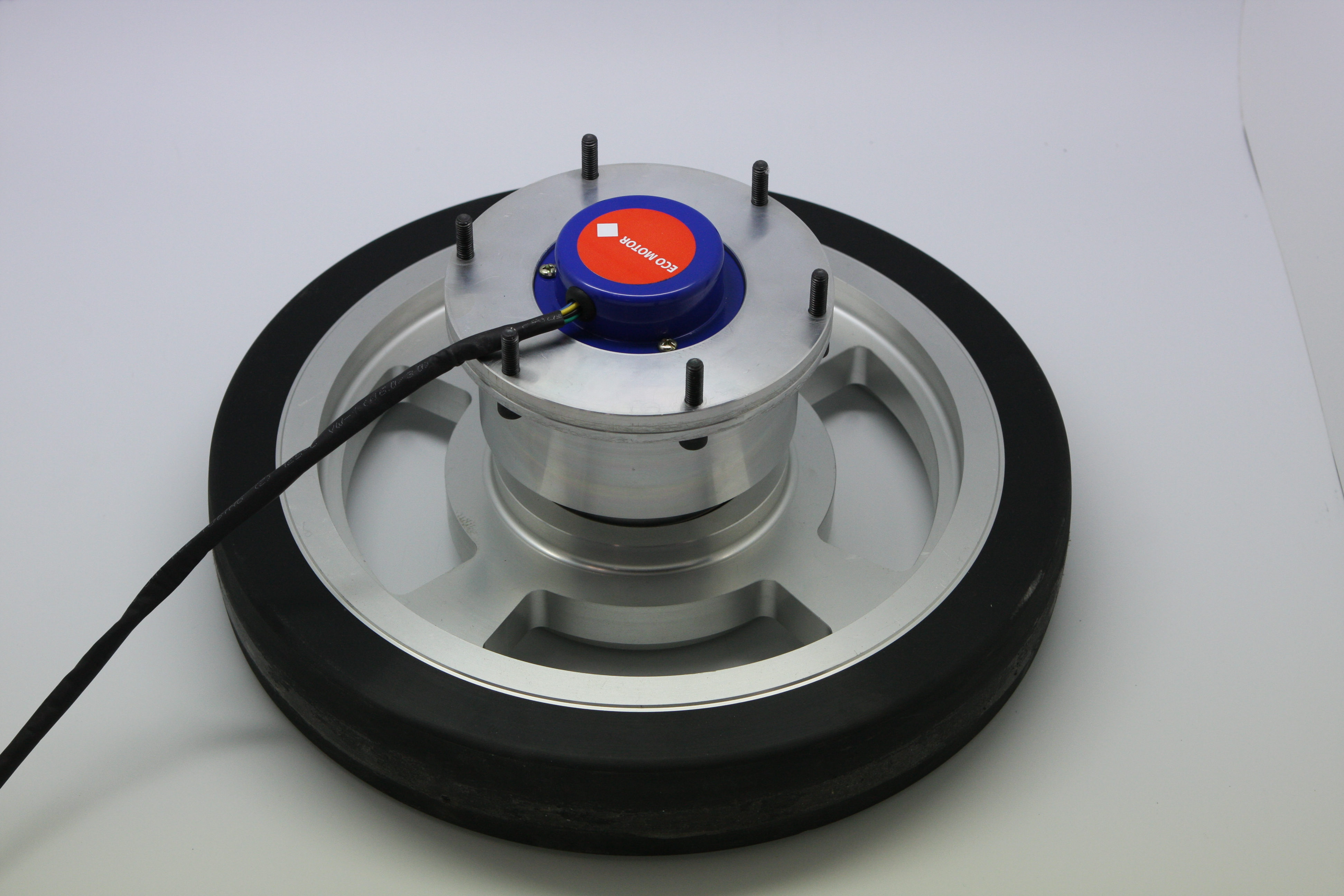 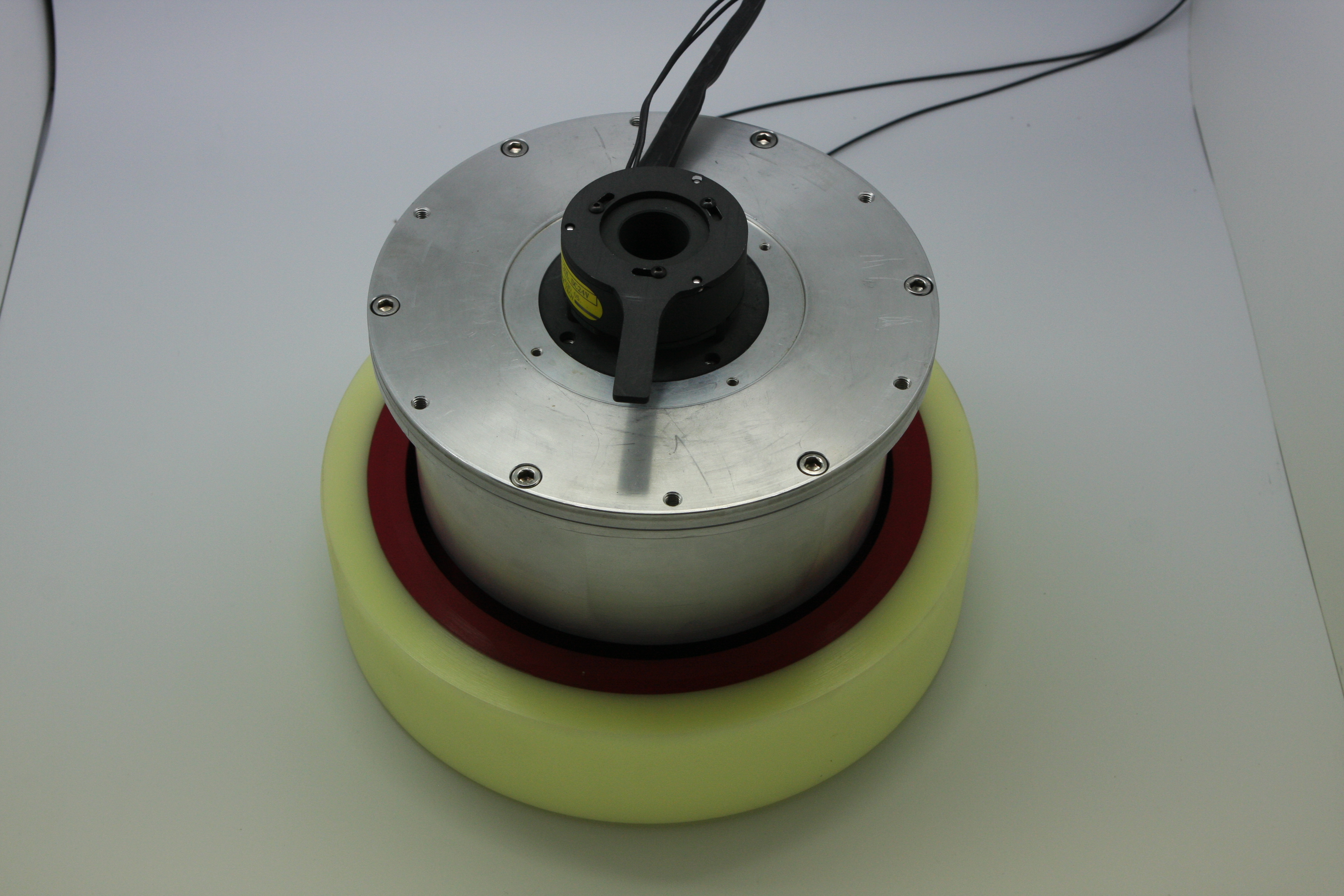 AGV, 물류 전동대차 구동용 휠모터 .
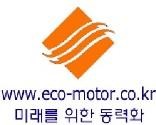 7 . 기업인증서
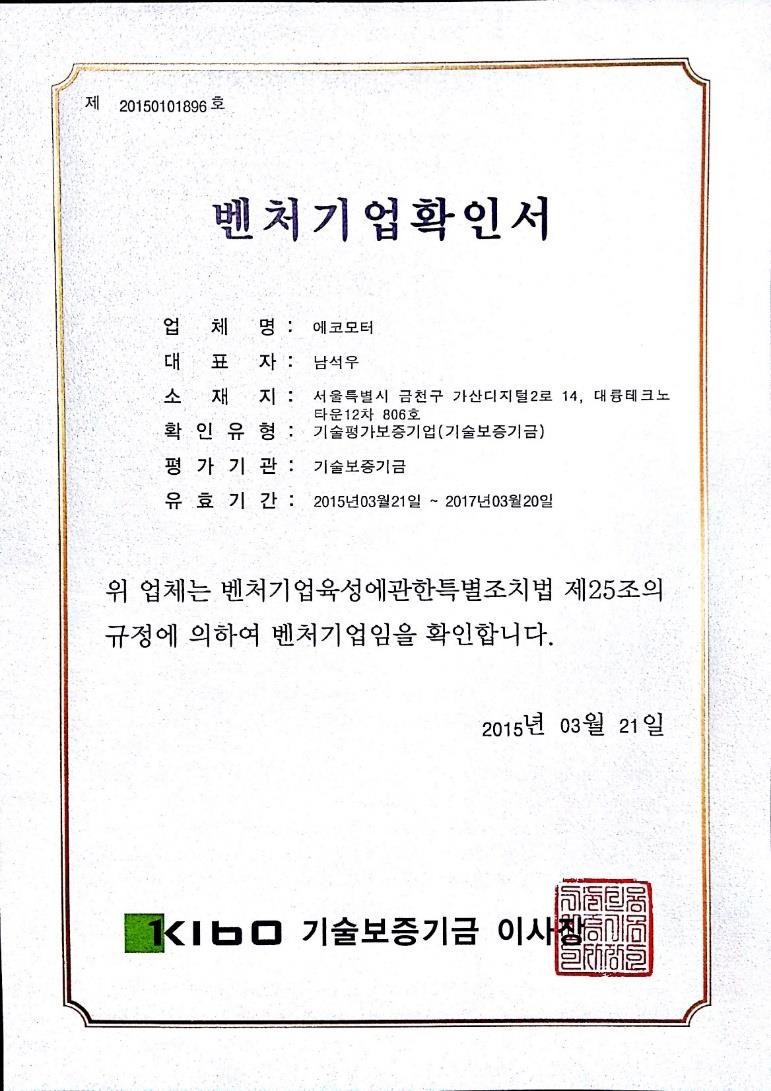 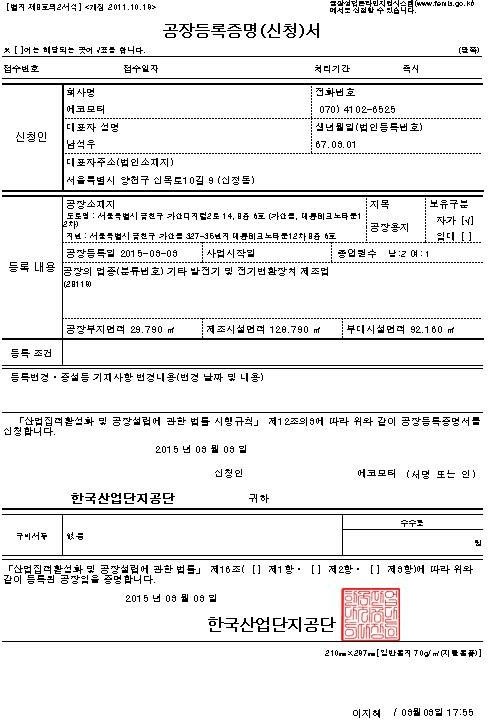 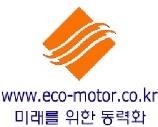 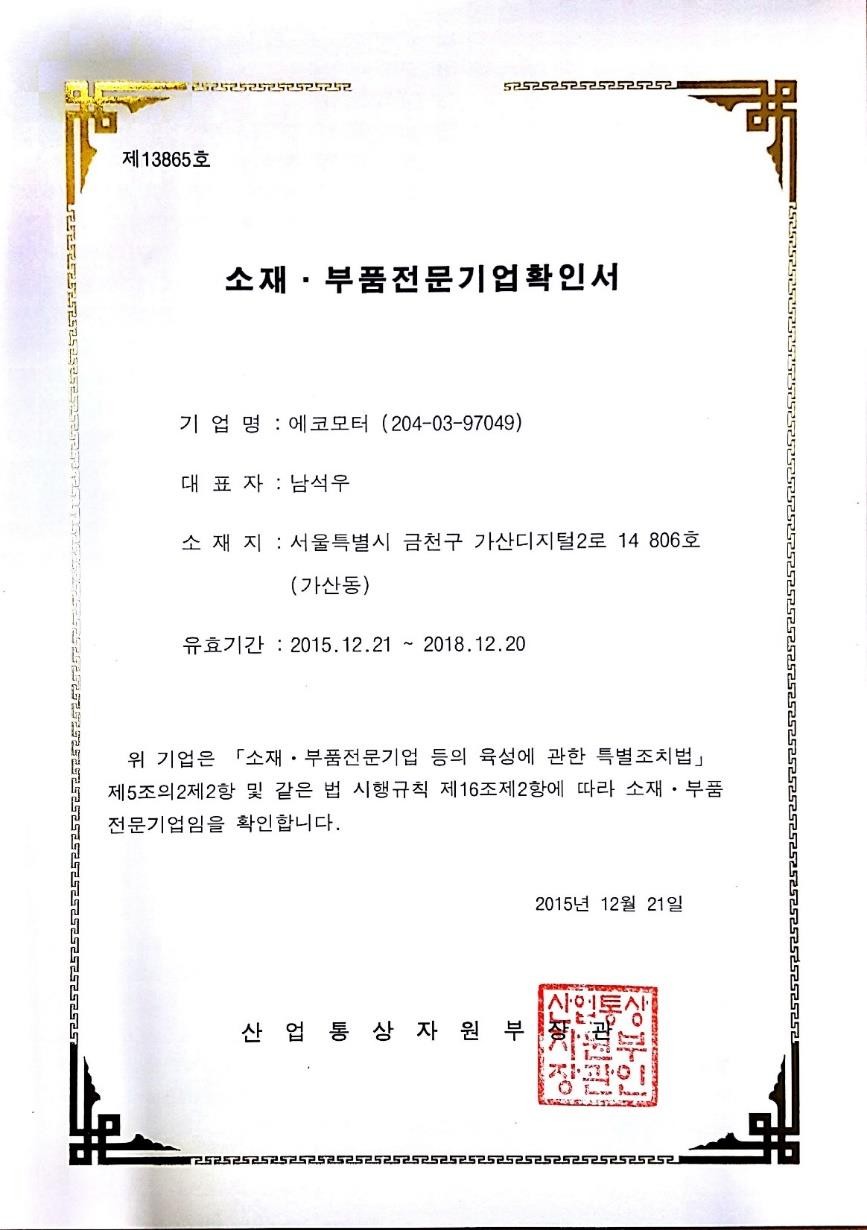 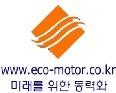 8 . 약도
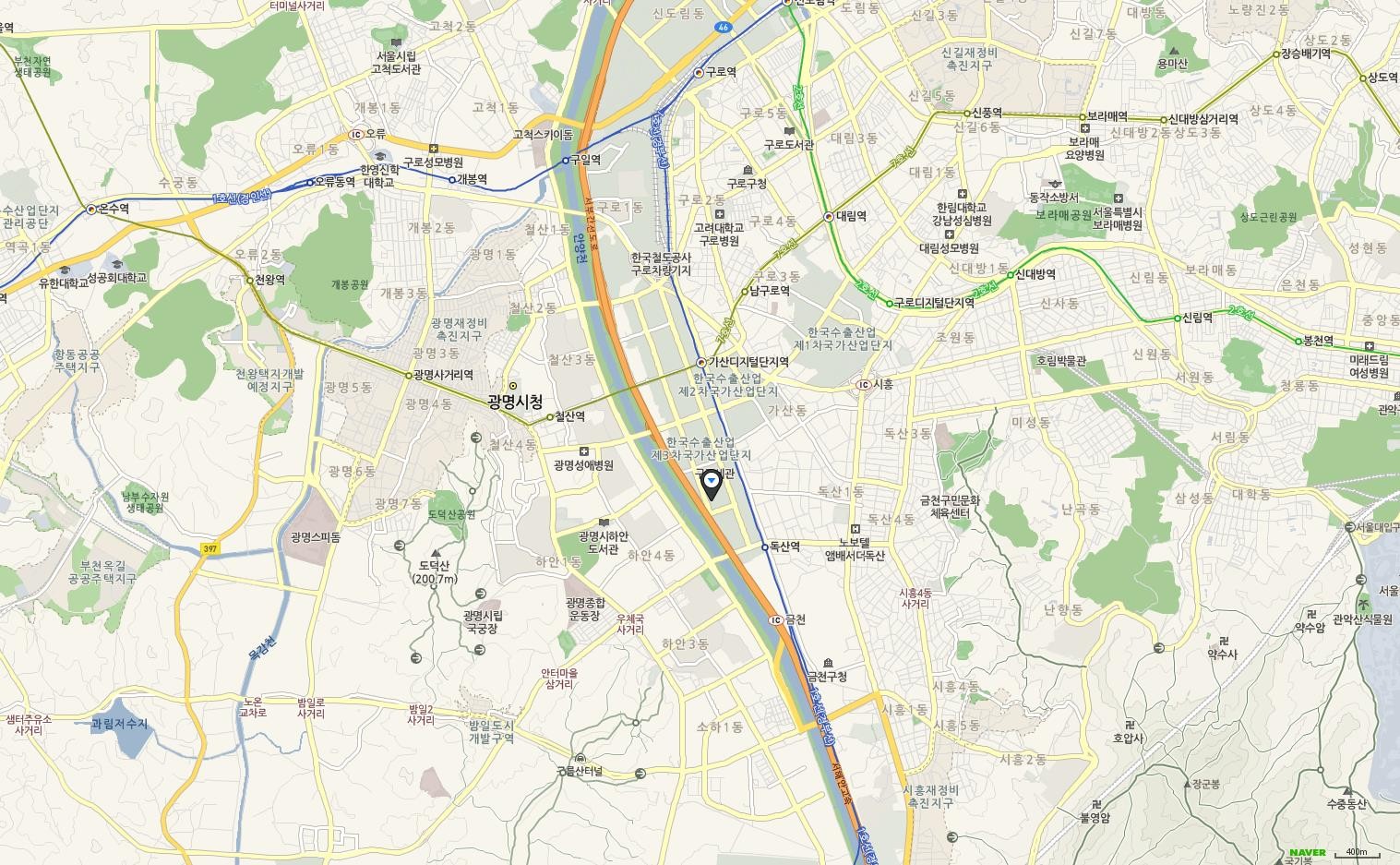 서울 금천구 가산디지털2로14 대륭테크노타운12차 806호  TEL : 070-4102-6525
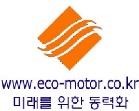